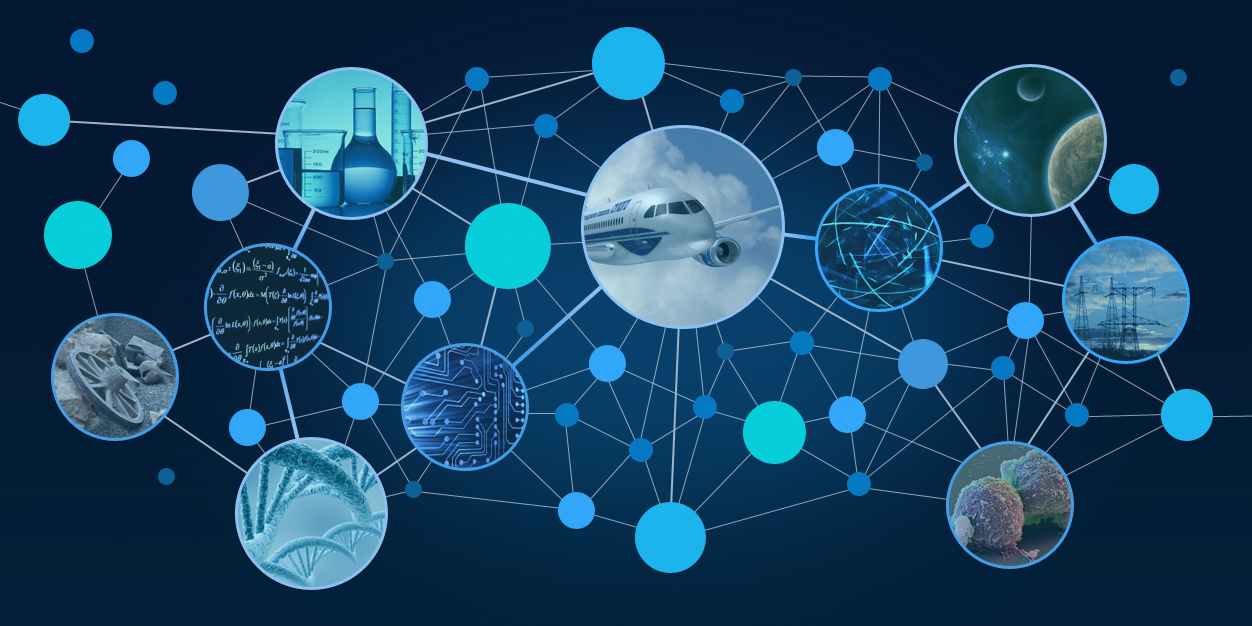 Дневник 
юного
исследователя
онлайн марафон по физике и астрономии
(1 – 7 февраля 2022 года)
Фамилия и имя
Класс
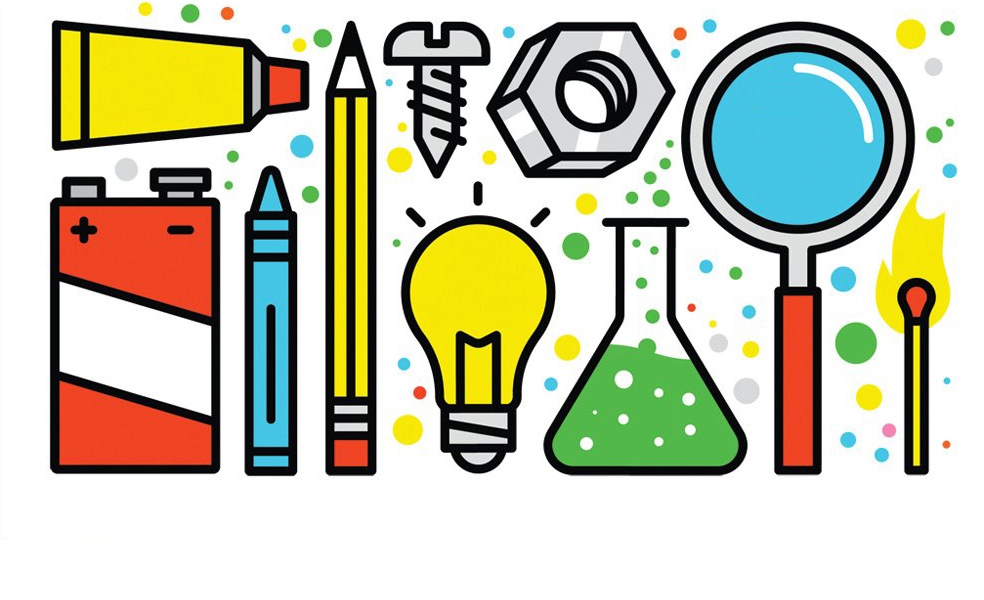 ЭКСПЕРИМЕНТ №
Твои фото
проведения опыта или эксперимента 
(ссылка на загруженные фото)
Что ты сделал(а)?
Что произошло?
Почему так получилось?
Где это явление встречается в жизни?
Что тебя удивило? Что ты узнал(а) нового?
Ссылка на твое загруженное видео проведения опыта или эксперимента
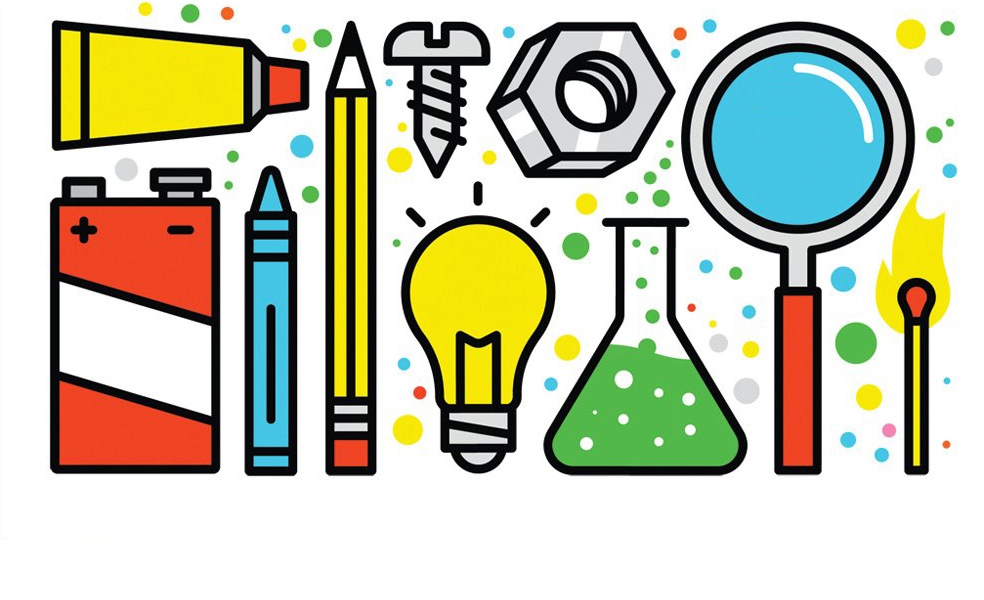 ЭКСПЕРИМЕНТ №
Твои фото
проведения опыта или эксперимента 
(ссылка на загруженные фото)
Что ты сделал(а)?
Что произошло?
Почему так получилось?
Где это явление встречается в жизни?
Что тебя удивило? Что ты узнал(а) нового?
Ссылка на твое загруженное видео проведения опыта или эксперимента
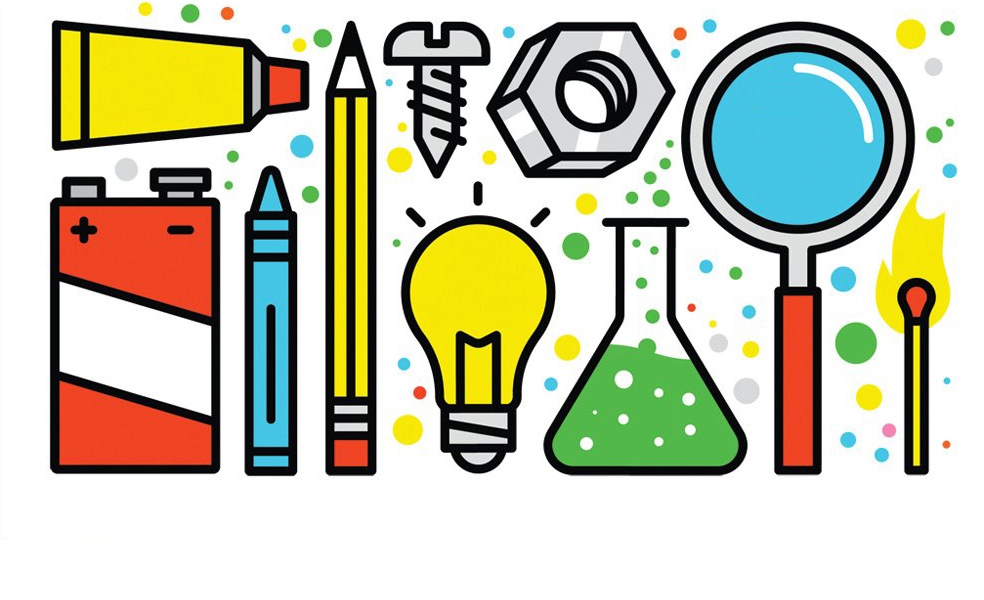 ЭКСПЕРИМЕНТ №
Твои фото
проведения опыта или эксперимента 
(ссылка на загруженные фото)
Что ты сделал(а)?
Что произошло?
Почему так получилось?
Где это явление встречается в жизни?
Что тебя удивило? Что ты узнал(а) нового?
Ссылка на твое загруженное видео проведения опыта или эксперимента
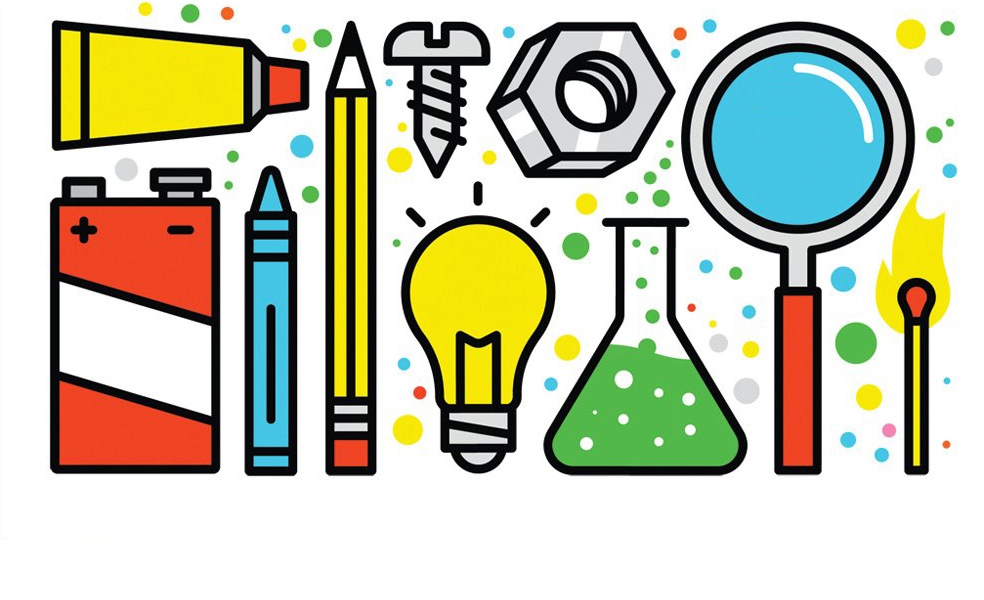 ЭКСПЕРИМЕНТ №
Твои фото
проведения опыта или эксперимента 
(ссылка на загруженные фото)
Что ты сделал(а)?
Что произошло?
Почему так получилось?
Где это явление встречается в жизни?
Что тебя удивило? Что ты узнал(а) нового?
Ссылка на твое загруженное видео проведения опыта или эксперимента
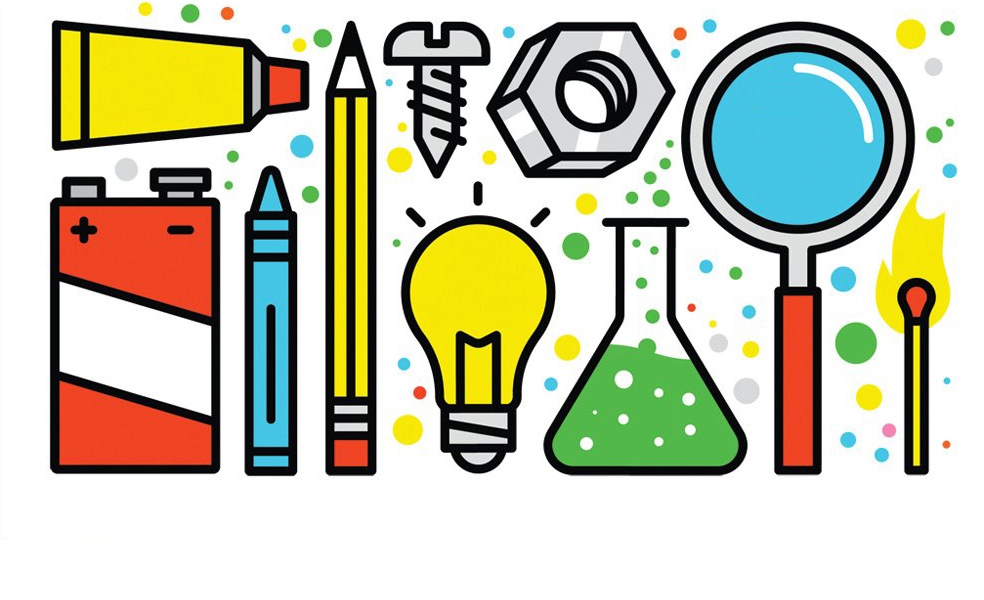 ЭКСПЕРИМЕНТ №
Твои фото
проведения опыта или эксперимента 
(ссылка на загруженные фото)
Что ты сделал(а)?
Что произошло?
Почему так получилось?
Где это явление встречается в жизни?
Что тебя удивило? Что ты узнал(а) нового?
Ссылка на твое загруженное видео проведения опыта или эксперимента
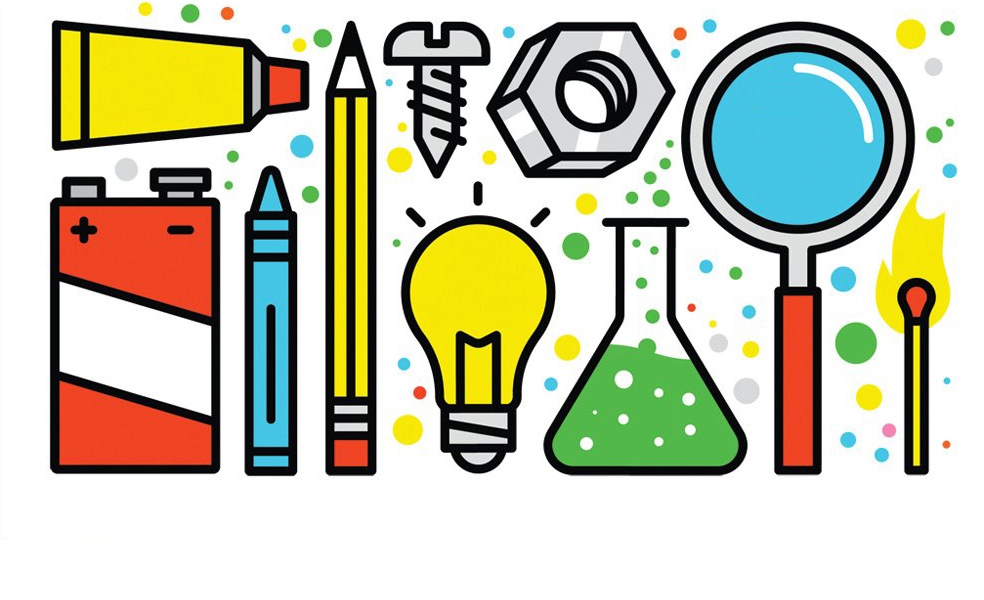 ЭКСПЕРИМЕНТ №
Твои фото
проведения опыта или эксперимента 
(ссылка на загруженные фото)
Что ты сделал(а)?
Что произошло?
Почему так получилось?
Где это явление встречается в жизни?
Что тебя удивило? Что ты узнал(а) нового?
Ссылка на твое загруженное видео проведения опыта или эксперимента
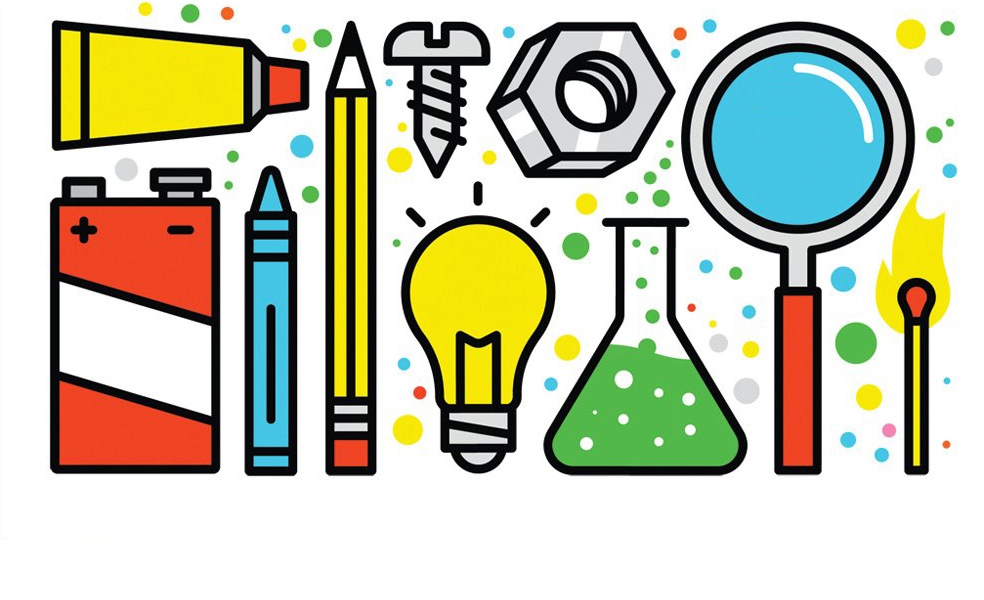 ЭКСПЕРИМЕНТ №
Твои фото
проведения опыта или эксперимента 
(ссылка на загруженные фото)
Что ты сделал(а)?
Что произошло?
Почему так получилось?
Где это явление встречается в жизни?
Что тебя удивило? Что ты узнал(а) нового?
Ссылка на твое загруженное видео проведения опыта или эксперимента
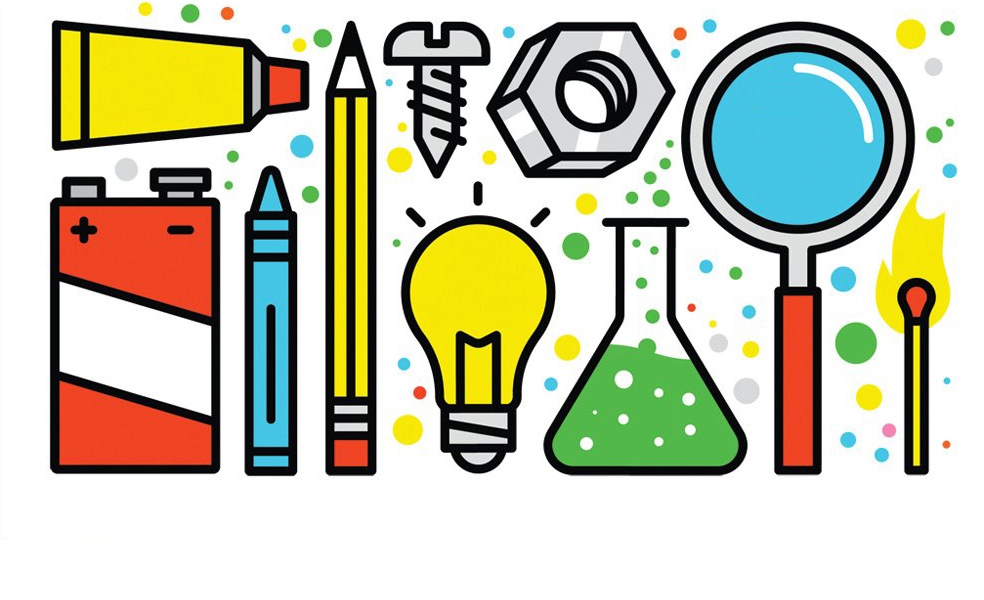 ЭКСПЕРИМЕНТ №
Твои фото
проведения опыта или эксперимента 
(ссылка на загруженные фото)
Что ты сделал(а)?
Что произошло?
Почему так получилось?
Где это явление встречается в жизни?
Что тебя удивило? Что ты узнал(а) нового?
Ссылка на твое загруженное видео проведения опыта или эксперимента
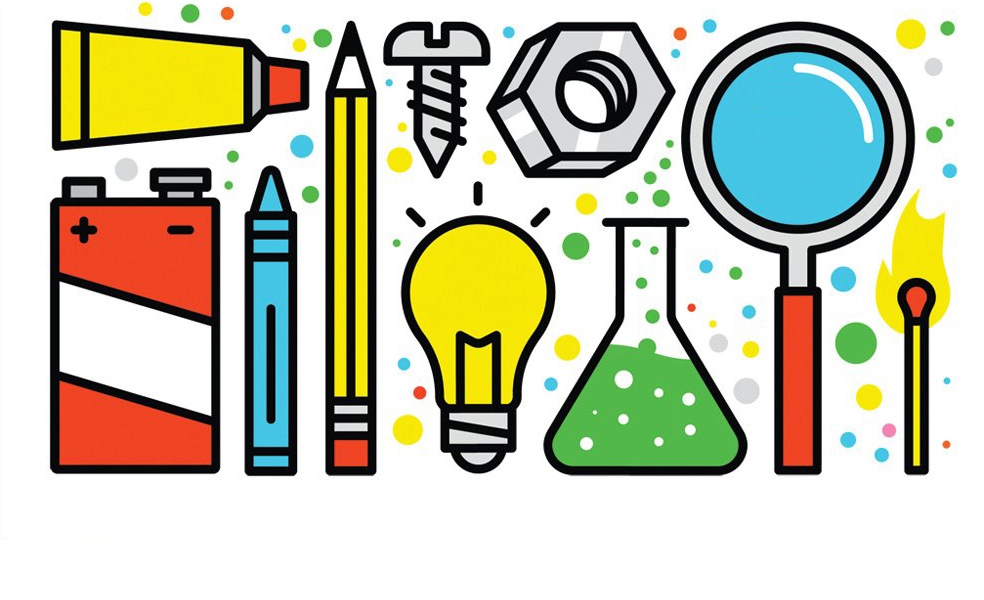 ЭКСПЕРИМЕНТ №
Твои фото
проведения опыта или эксперимента 
(ссылка на загруженные фото)
Что ты сделал(а)?
Что произошло?
Почему так получилось?
Где это явление встречается в жизни?
Что тебя удивило? Что ты узнал(а) нового?
Ссылка на твое загруженное видео проведения опыта или эксперимента
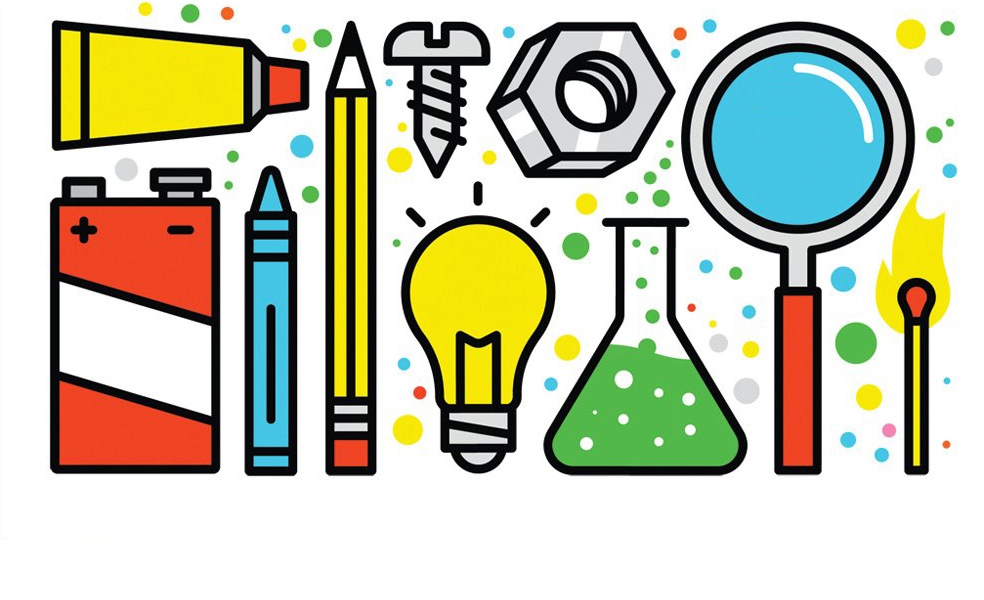 ЭКСПЕРИМЕНТ №
Твои фото
проведения опыта или эксперимента 
(ссылка на загруженные фото)
Что ты сделал(а)?
Что произошло?
Почему так получилось?
Где это явление встречается в жизни?
Что тебя удивило? Что ты узнал(а) нового?
Ссылка на твое загруженное видео проведения опыта или эксперимента
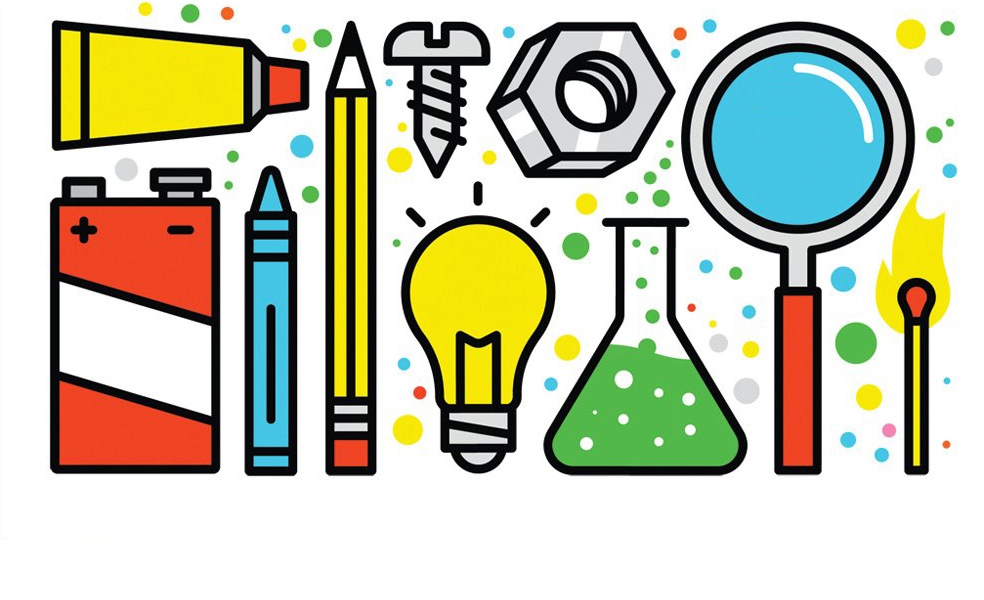 ЭКСПЕРИМЕНТ №
Твои фото
проведения опыта или эксперимента 
(ссылка на загруженные фото)
Что ты сделал(а)?
Что произошло?
Почему так получилось?
Где это явление встречается в жизни?
Что тебя удивило? Что ты узнал(а) нового?
Ссылка на твое загруженное видео проведения опыта или эксперимента
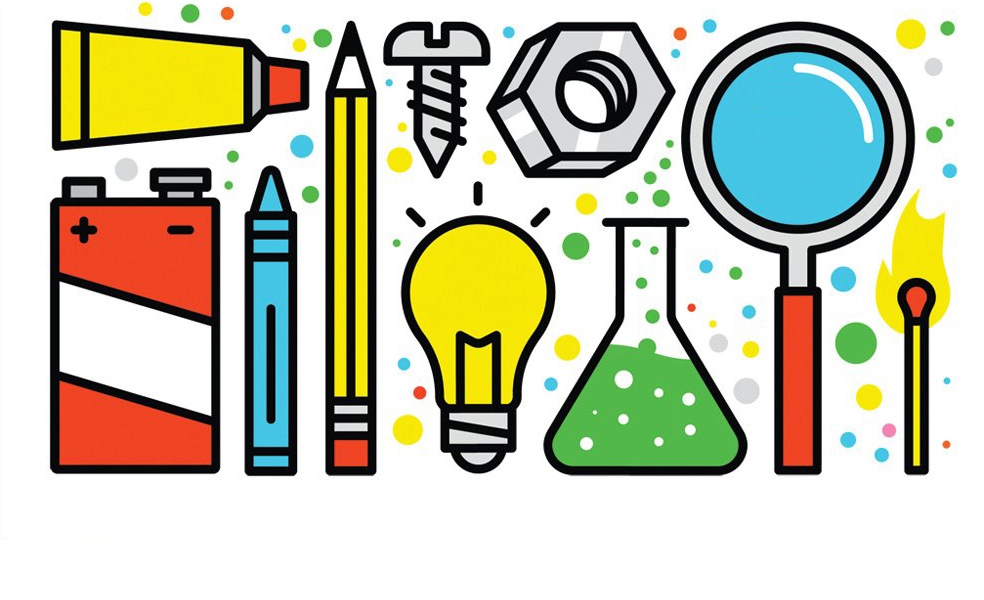 ЭКСПЕРИМЕНТ №
Твои фото
проведения опыта или эксперимента 
(ссылка на загруженные фото)
Что ты сделал(а)?
Что произошло?
Почему так получилось?
Где это явление встречается в жизни?
Что тебя удивило? Что ты узнал(а) нового?
Ссылка на твое загруженное видео проведения опыта или эксперимента
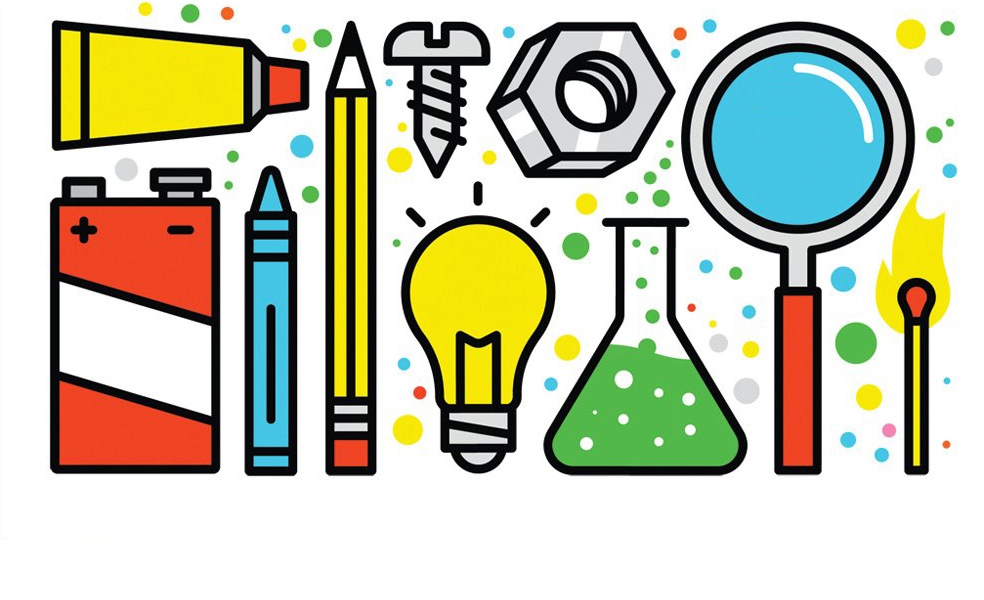 ЭКСПЕРИМЕНТ №
Твои фото
проведения опыта или эксперимента 
(ссылка на загруженные фото)
Что ты сделал(а)?
Что произошло?
Почему так получилось?
Где это явление встречается в жизни?
Что тебя удивило? Что ты узнал(а) нового?
Ссылка на твое загруженное видео проведения опыта или эксперимента
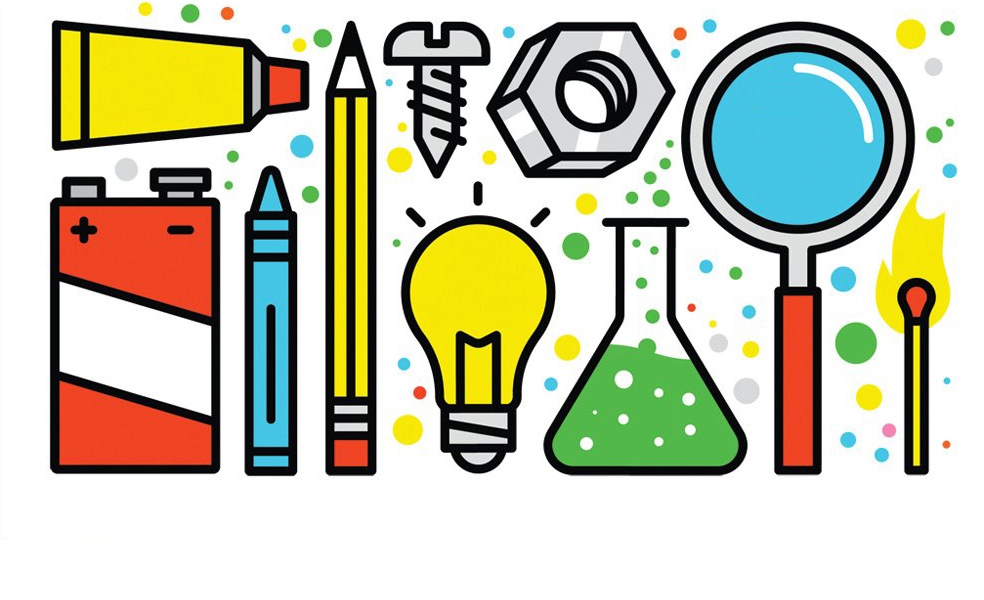 ЭКСПЕРИМЕНТ №
Твои фото
проведения опыта или эксперимента 
(ссылка на загруженные фото)
Что ты сделал(а)?
Что произошло?
Почему так получилось?
Где это явление встречается в жизни?
Что тебя удивило? Что ты узнал(а) нового?
Ссылка на твое загруженное видео проведения опыта или эксперимента
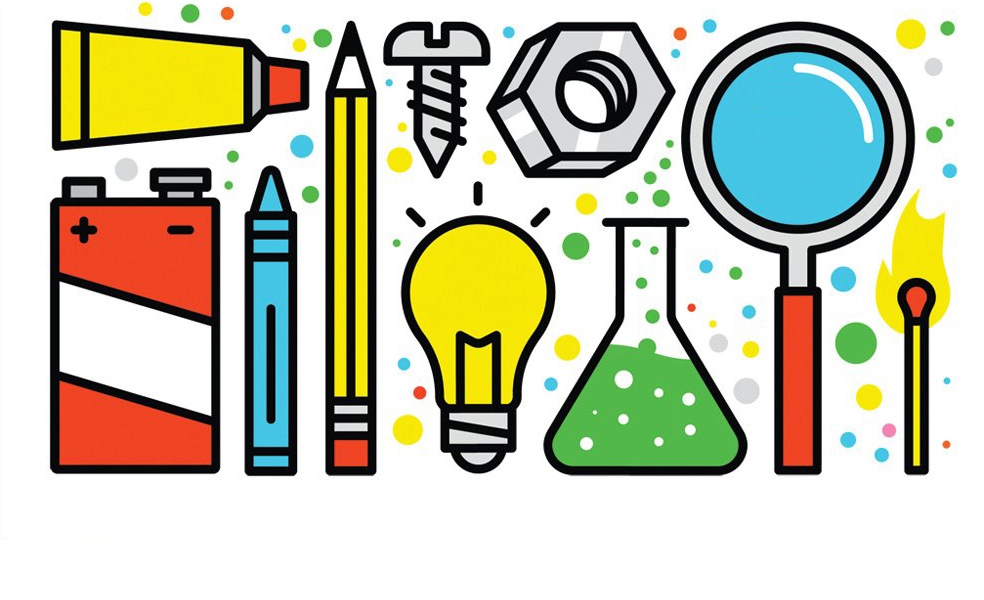 ЭКСПЕРИМЕНТ №
Твои фото
проведения опыта или эксперимента 
(ссылка на загруженные фото)
Что ты сделал(а)?
Что произошло?
Почему так получилось?
Где это явление встречается в жизни?
Что тебя удивило? Что ты узнал(а) нового?
Ссылка на твое загруженное видео проведения опыта или эксперимента
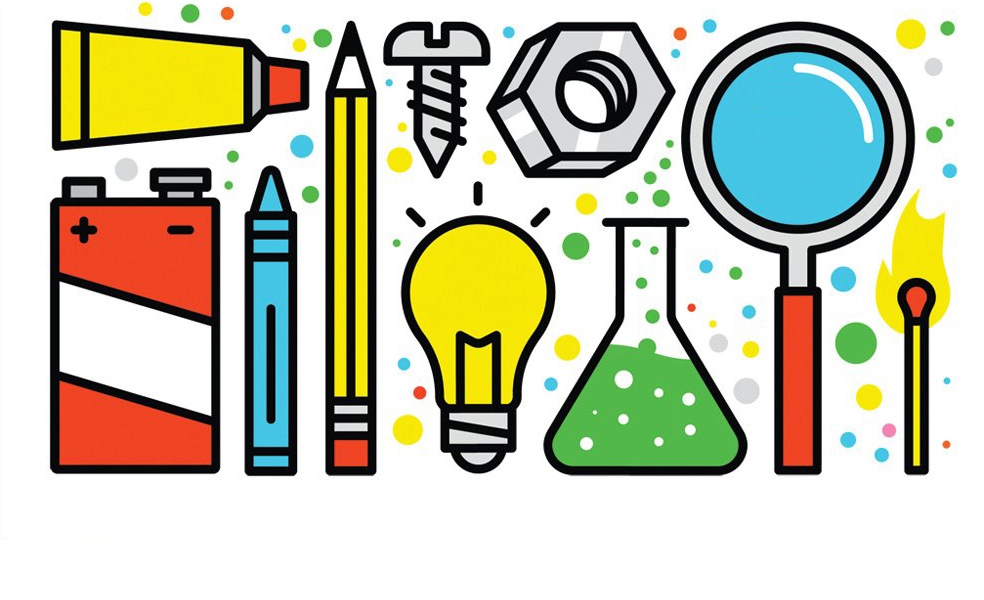 ЭКСПЕРИМЕНТ №
Твои фото
проведения опыта или эксперимента 
(ссылка на загруженные фото)
Что ты сделал(а)?
Что произошло?
Почему так получилось?
Где это явление встречается в жизни?
Что тебя удивило? Что ты узнал(а) нового?
Ссылка на твое загруженное видео проведения опыта или эксперимента
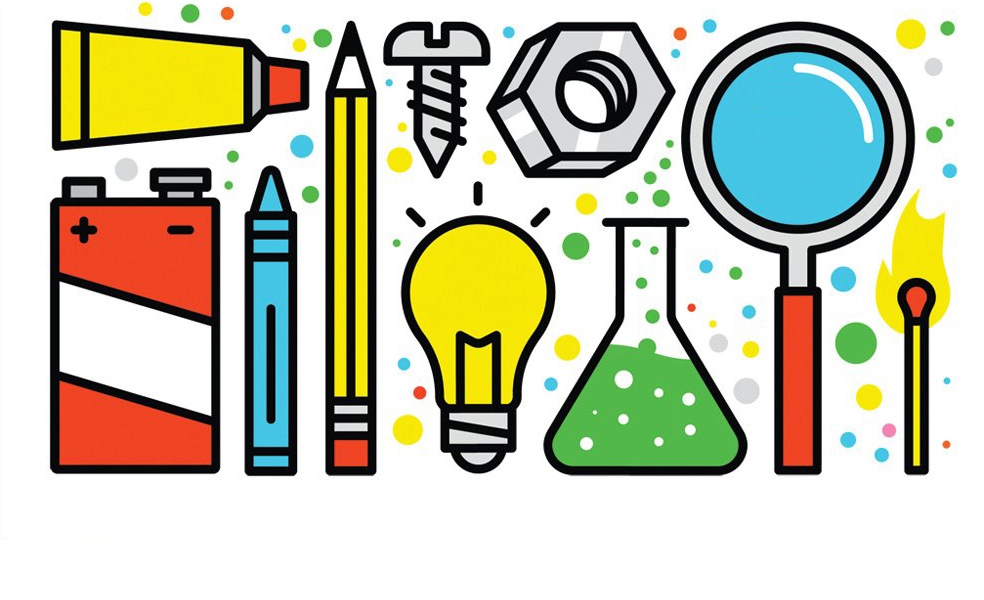 ЭКСПЕРИМЕНТ №
Твои фото
проведения опыта или эксперимента 
(ссылка на загруженные фото)
Что ты сделал(а)?
Что произошло?
Почему так получилось?
Где это явление встречается в жизни?
Что тебя удивило? Что ты узнал(а) нового?
Ссылка на твое загруженное видео проведения опыта или эксперимента
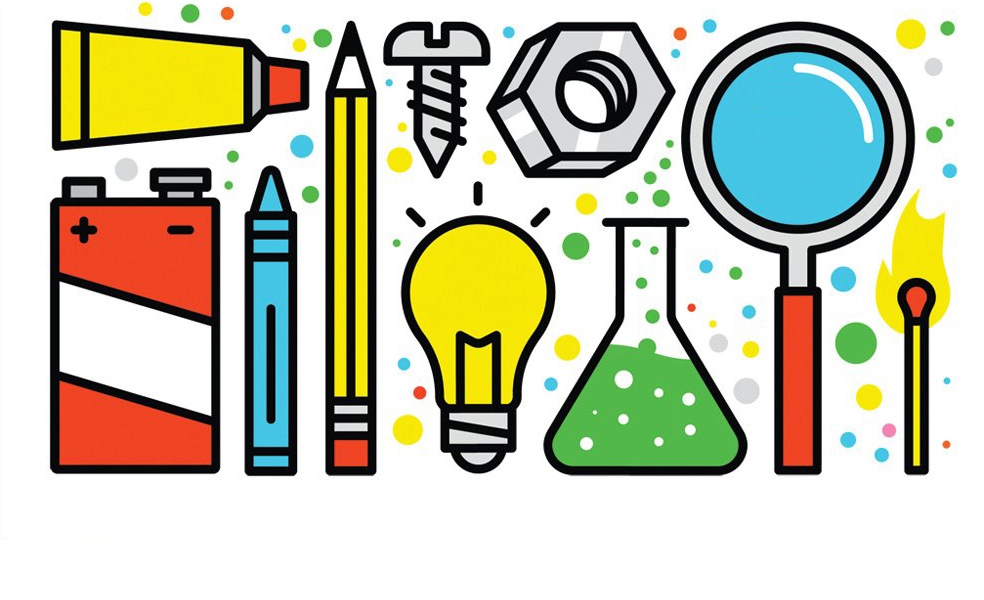 ЭКСПЕРИМЕНТ №
Твои фото
проведения опыта или эксперимента 
(ссылка на загруженные фото)
Что ты сделал(а)?
Что произошло?
Почему так получилось?
Где это явление встречается в жизни?
Что тебя удивило? Что ты узнал(а) нового?
Ссылка на твое загруженное видео проведения опыта или эксперимента
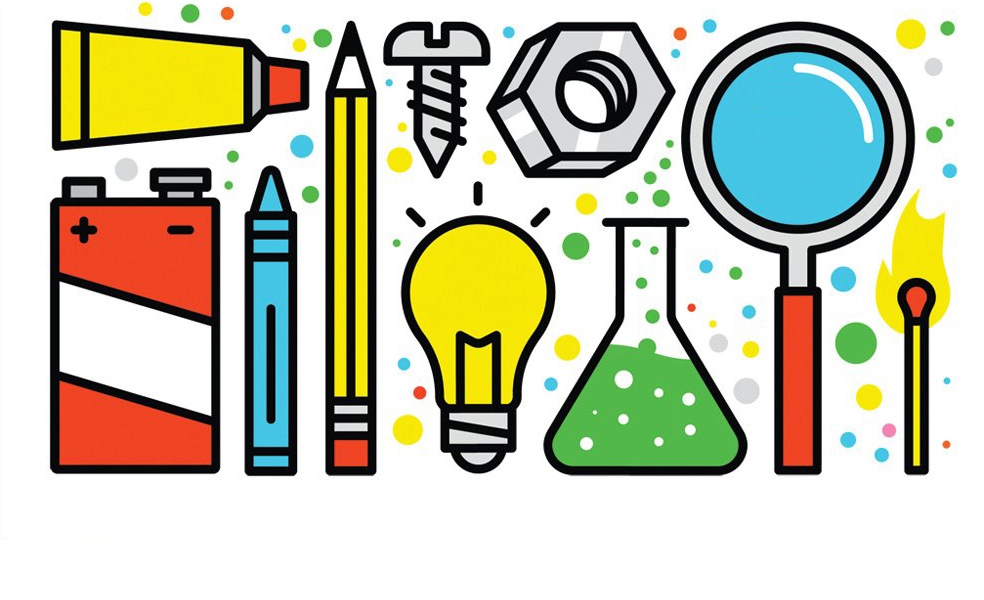 ЭКСПЕРИМЕНТ №
Твои фото
проведения опыта или эксперимента 
(ссылка на загруженные фото)
Что ты сделал(а)?
Что произошло?
Почему так получилось?
Где это явление встречается в жизни?
Что тебя удивило? Что ты узнал(а) нового?
Ссылка на твое загруженное видео проведения опыта или эксперимента
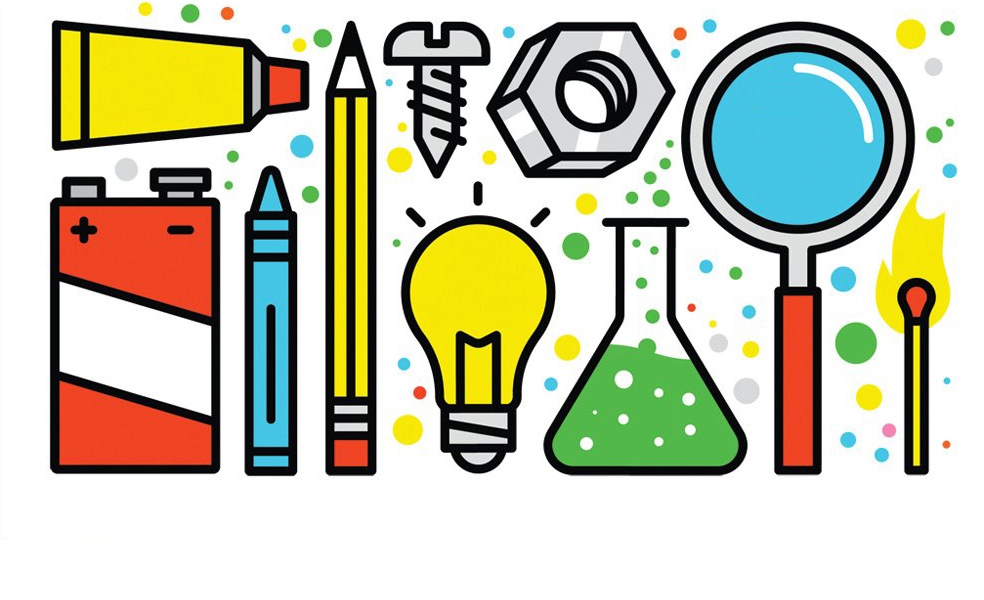 ЭКСПЕРИМЕНТ №
Твои фото
проведения опыта или эксперимента 
(ссылка на загруженные фото)
Что ты сделал(а)?
Что произошло?
Почему так получилось?
Где это явление встречается в жизни?
Что тебя удивило? Что ты узнал(а) нового?
Ссылка на твое загруженное видео проведения опыта или эксперимента
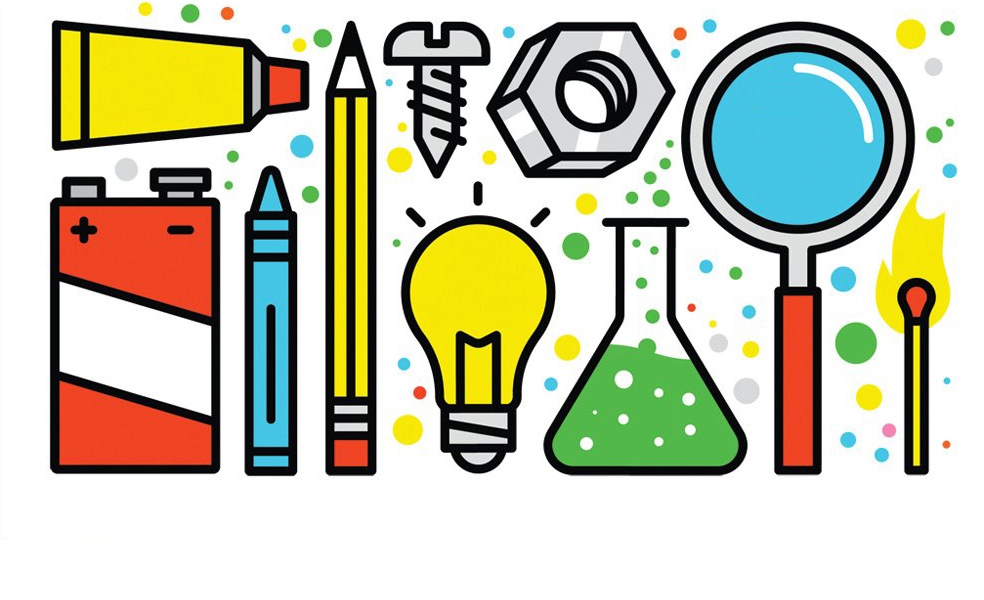 СВОЙ ЭКСПЕРИМЕНТ №
Твои фото
проведения опыта или эксперимента 
(ссылка на загруженные фото)
Что ты сделал(а)?
Что произошло?
Почему так получилось?
Где это явление встречается в жизни?
Что тебя удивило? Что ты узнал(а) нового?
Ссылка на твое загруженное видео проведения опыта или эксперимента
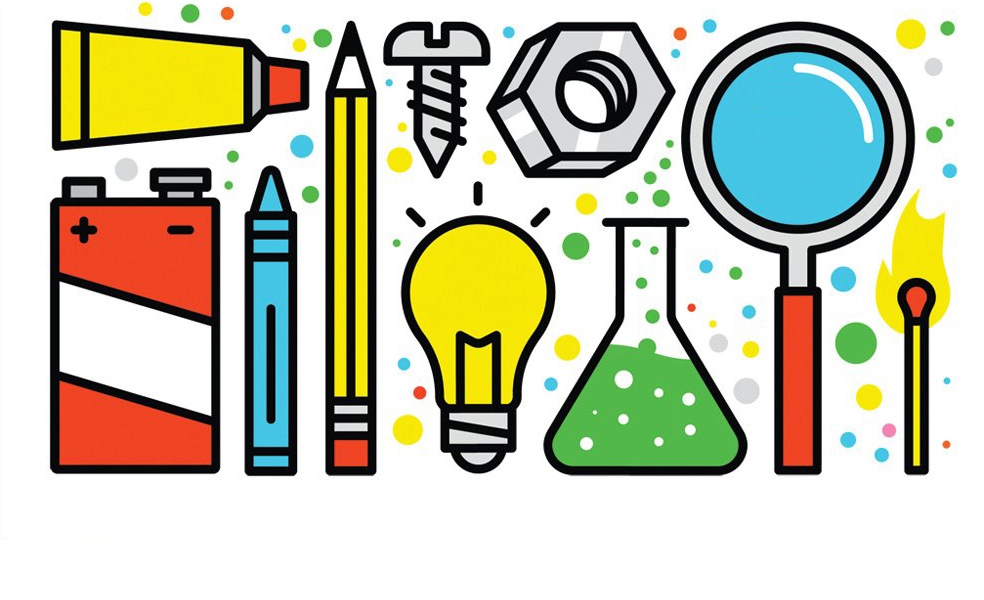 СВОЙ ЭКСПЕРИМЕНТ №
Твои фото
проведения опыта или эксперимента 
(ссылка на загруженные фото)
Что ты сделал(а)?
Что произошло?
Почему так получилось?
Где это явление встречается в жизни?
Что тебя удивило? Что ты узнал(а) нового?
Ссылка на твое загруженное видео проведения опыта или эксперимента
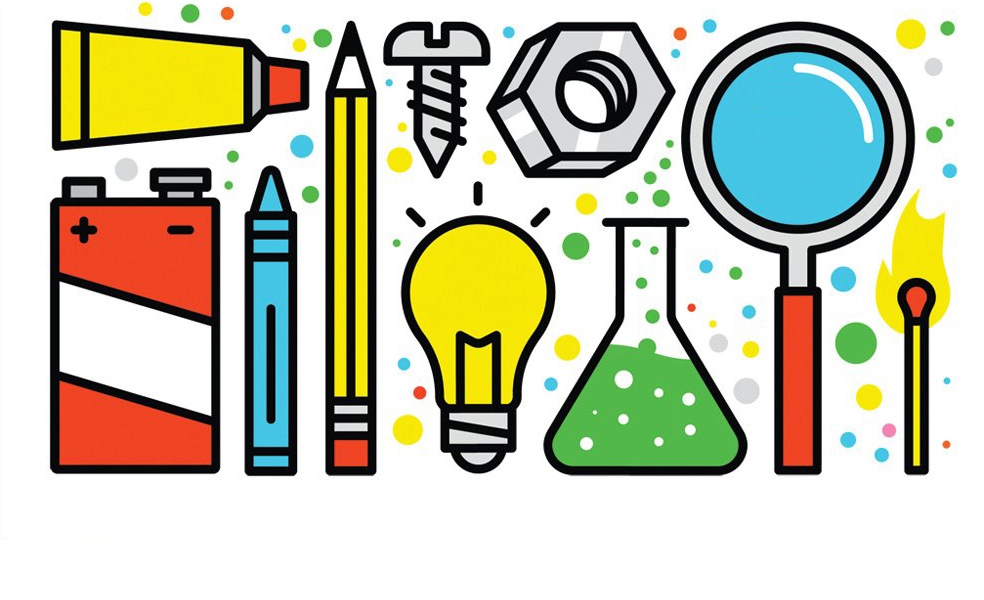 СВОЙ ЭКСПЕРИМЕНТ №
Твои фото
проведения опыта или эксперимента 
(ссылка на загруженные фото)
Что ты сделал(а)?
Что произошло?
Почему так получилось?
Где это явление встречается в жизни?
Что тебя удивило? Что ты узнал(а) нового?
Ссылка на твое загруженное видео проведения опыта или эксперимента
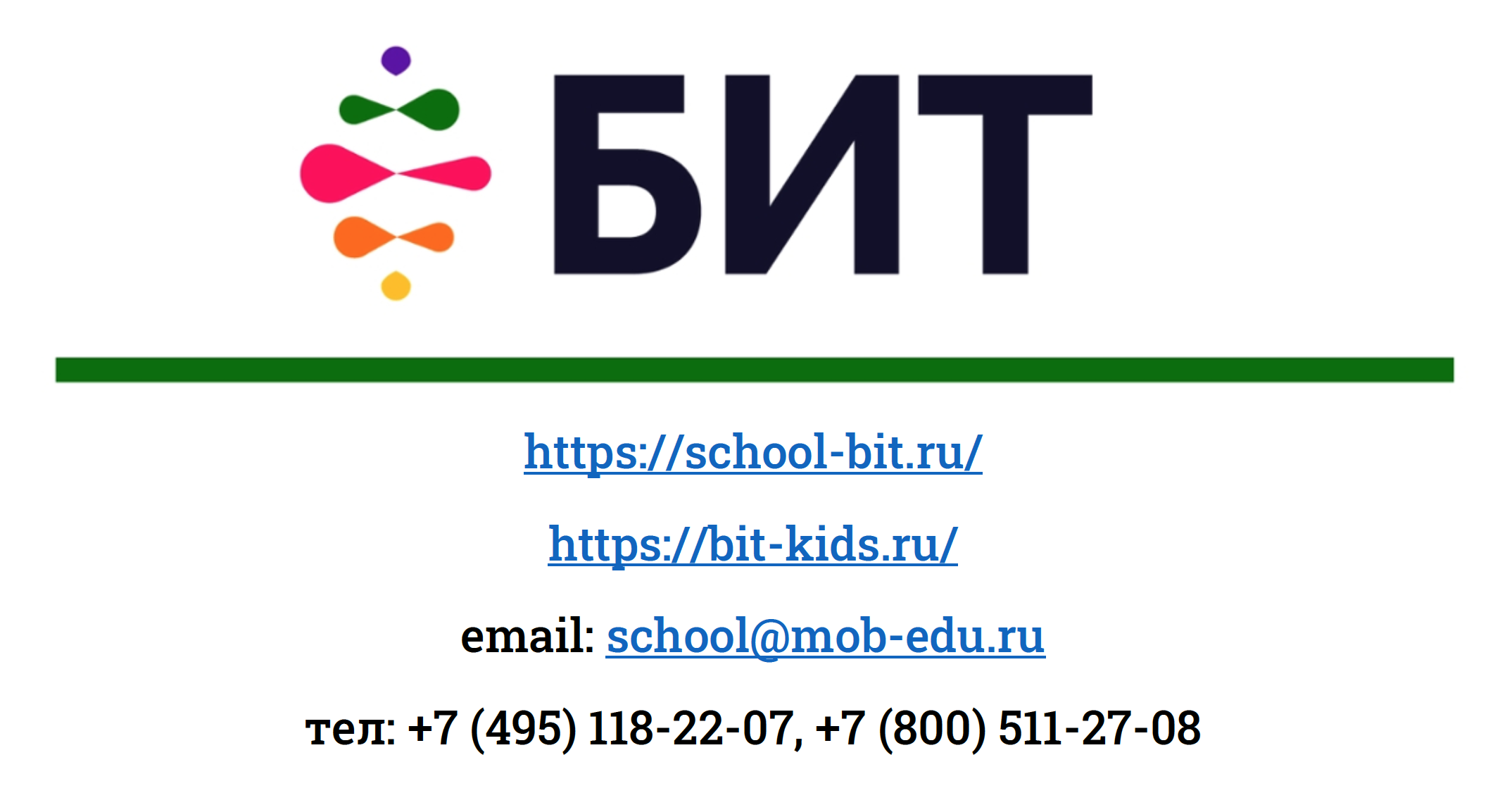